VAlencia
Universidad Europea de Valencia
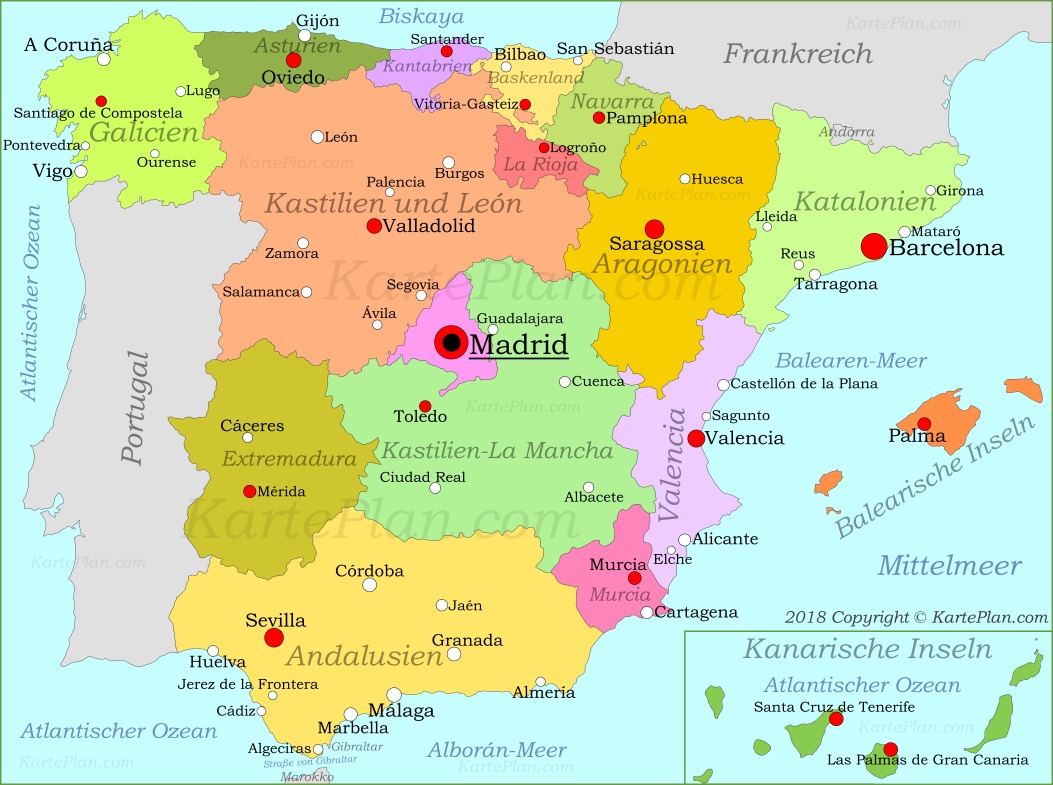 Facts about Valencia
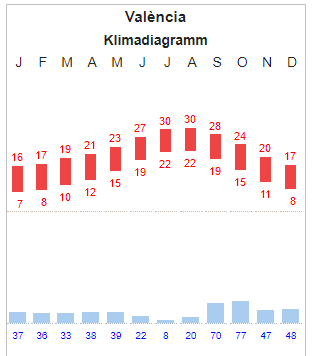 Third biggest city in Spain
Habitants: 800k, Communidad 2 Mio.
6 universities 
Almost 4000 international students every year
Languages: Spanisch and Valencian
You can also go skying in winter
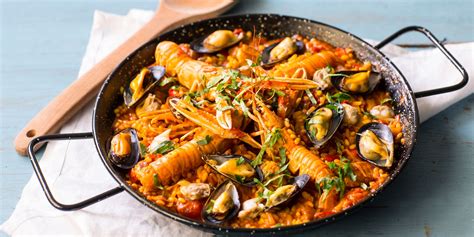 Fallas: One week of fiestas in March
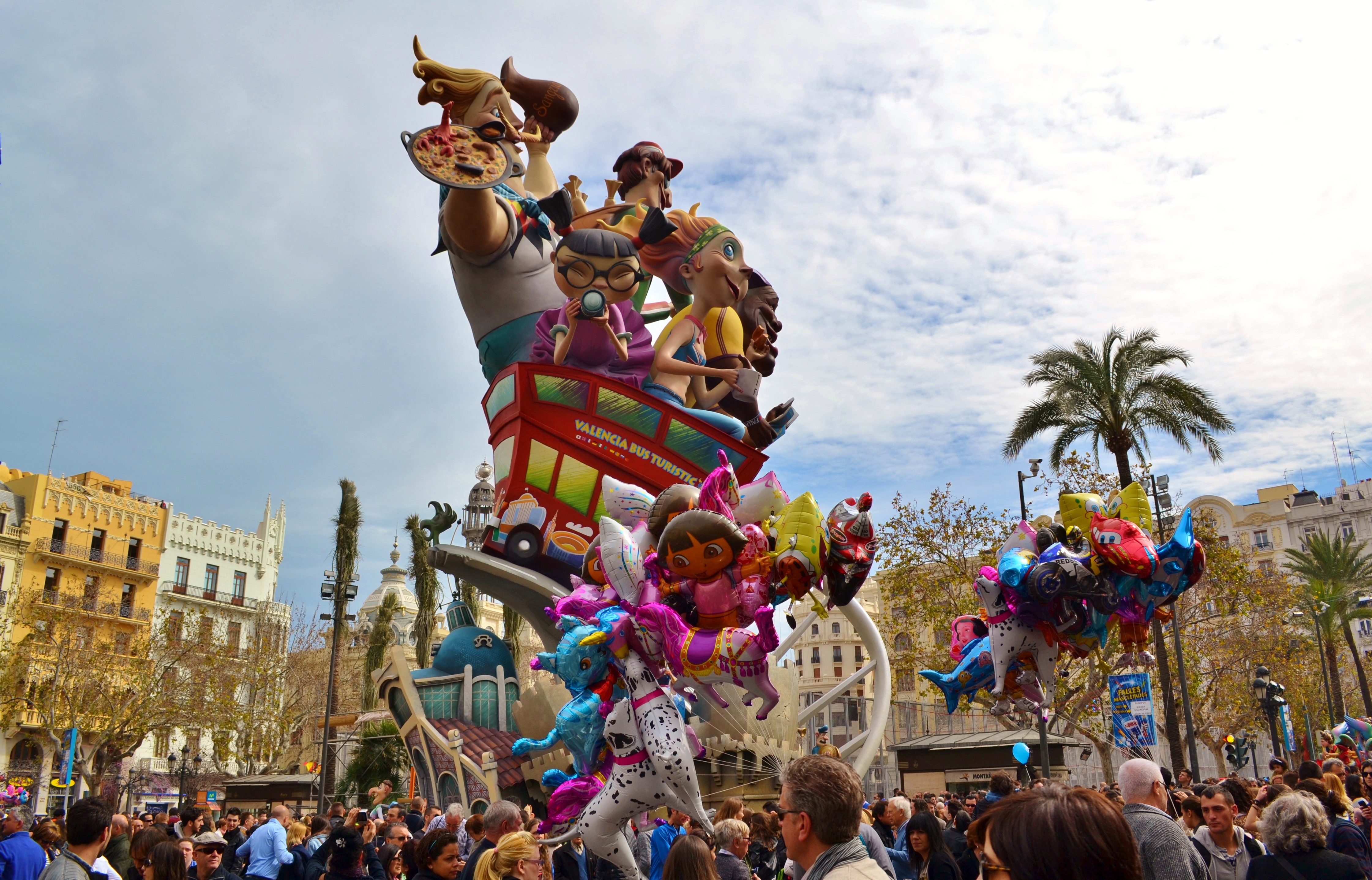 Paella
Culture
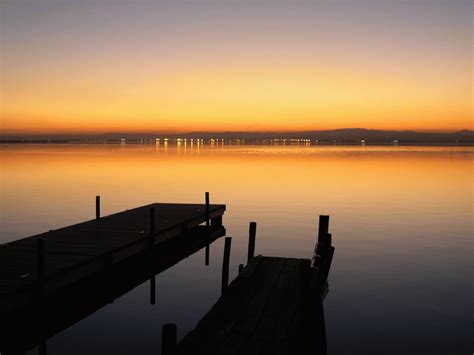 Ciudad de las artes y las ciencias
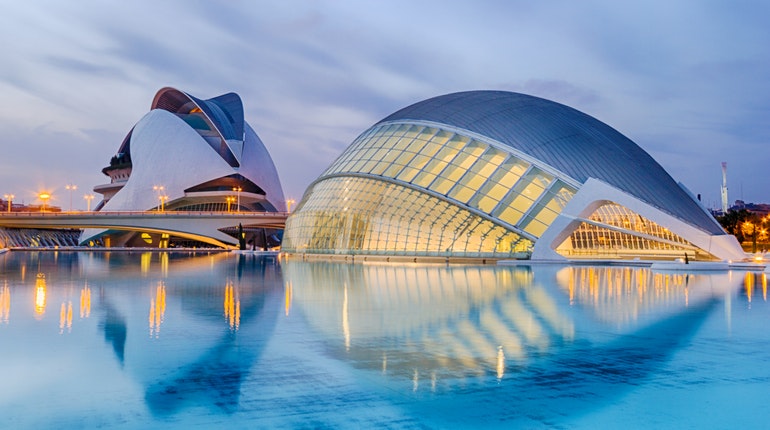 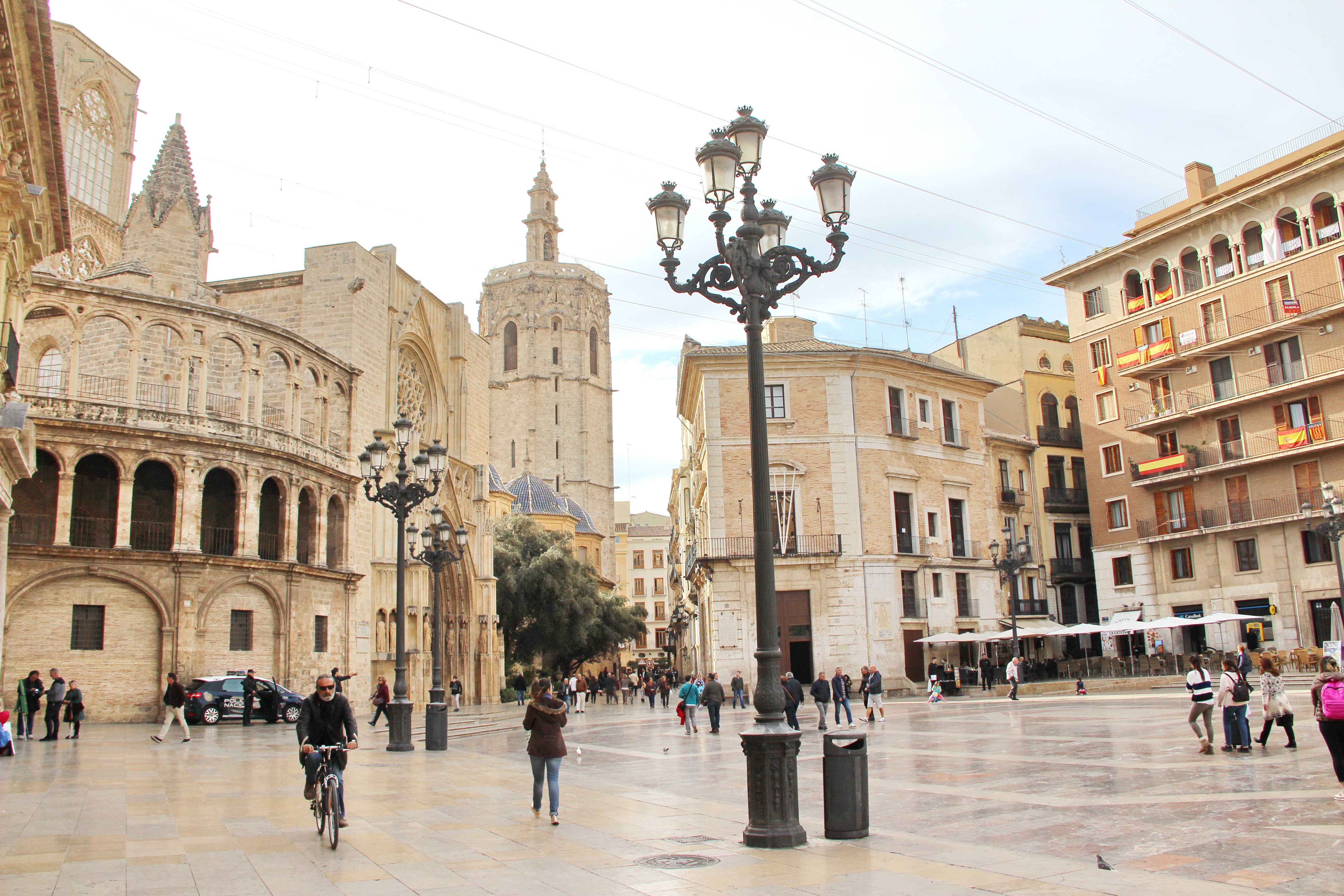 Albufera
Old town
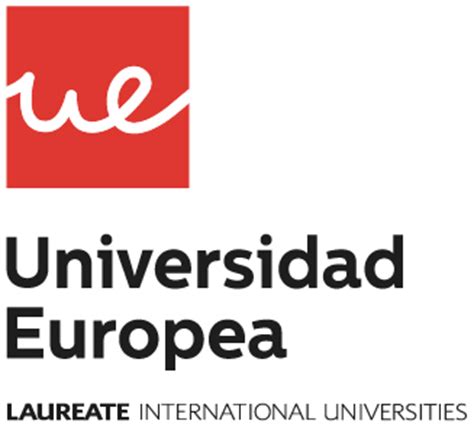 De Valencia
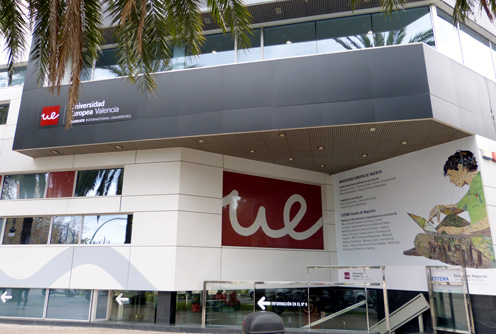 Private Uni, quite small
You DONT have to pay
You can choose between Spanish and English
4 courses (each 4 hours) , one spanish language course (2 hours)
Different system: 
	more homework, group work, presentations, case studies BUT exam only account for max. 60% of your grade (you may have mid-terms)
50% attendance
A great selection of courses! 
If you have to repeat an exam it will be in July
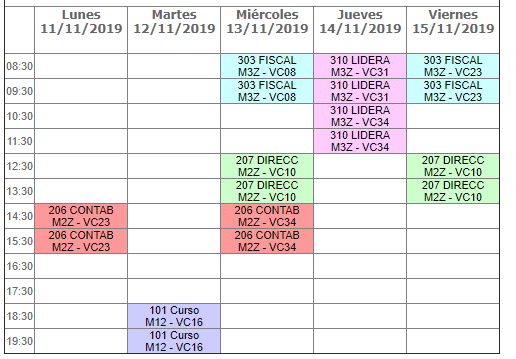 TIP: Go to the office as soon as possible to organise your schedule

Semesters: September to January, January to June
No holidays in between but 
Christmas
Fallas
Easter
And quite a lot of bank holidays
Schedules examples
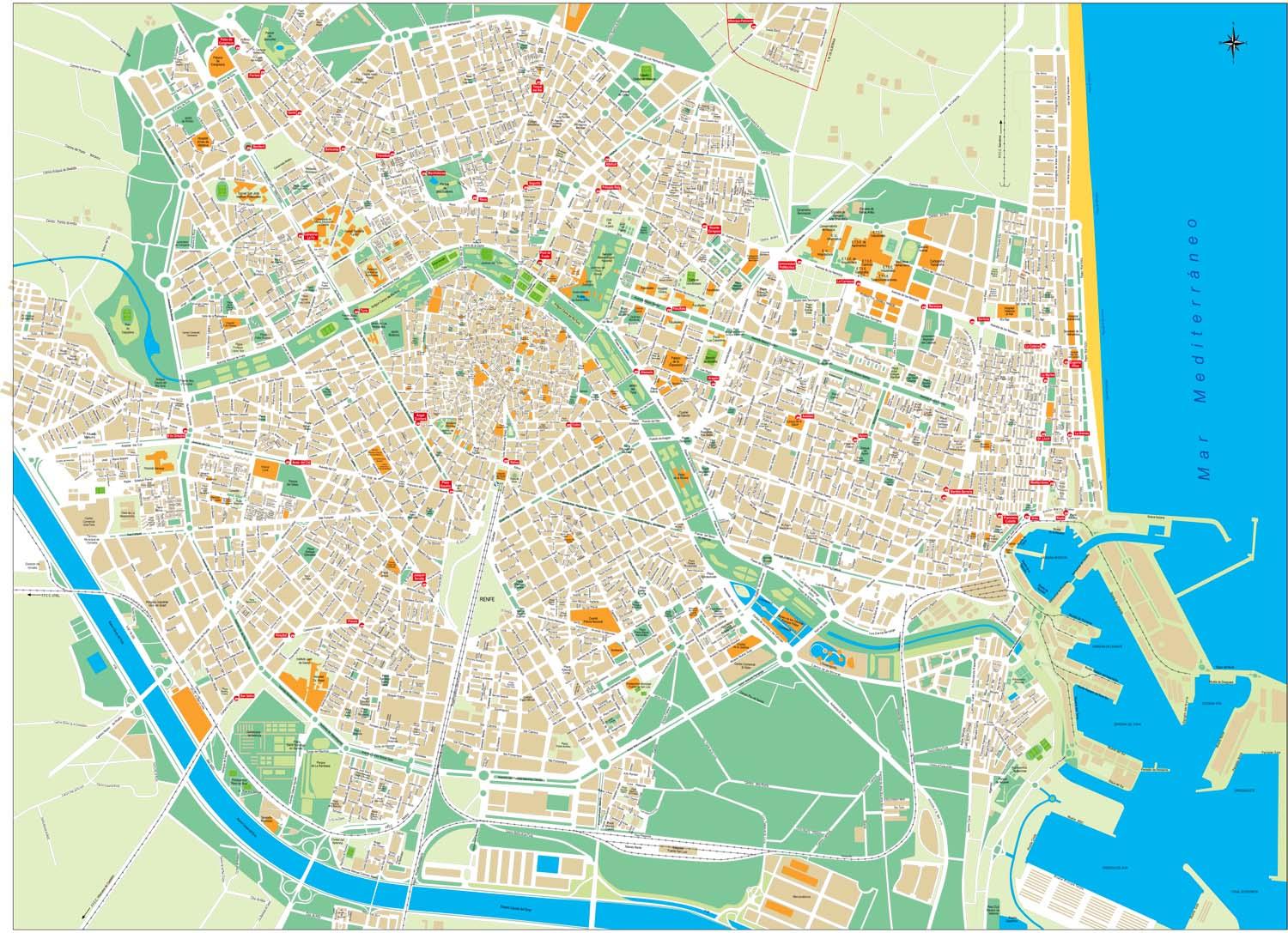 Our homes

From Leonie
To UEV
15/20 minutes by bike/metro

From Jan
 To UEV
UEV
CITY CENTRE
Bars & Clubs
Room in a shared flat between 200€ and 350€ (if you want german standard you have to pay 300€ min)
Websites: Idealista, Facebook groups
Easy to find a room spontaneously
Be careful of agency fees!
Transport: Valenbisi, metro, bus (youth card), scooter
Food & Beverages are a bit cheaper 
Maybe register yourself in your „centro de salud“, especially if corona is still on
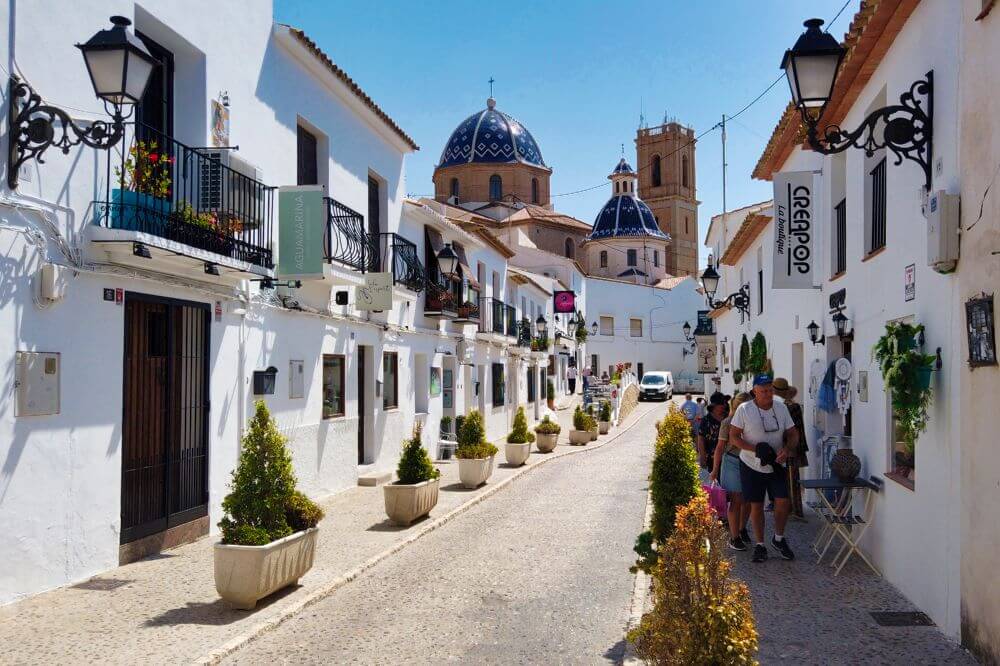 ERASMUS:
Loooots of activities, you can go to a party every evening if you want to 
Also longer trips to: Barcelona, Madrid, Ibiza, Portugal etc
Daytrips to: Isla Tabarca, Altea, Peniscola
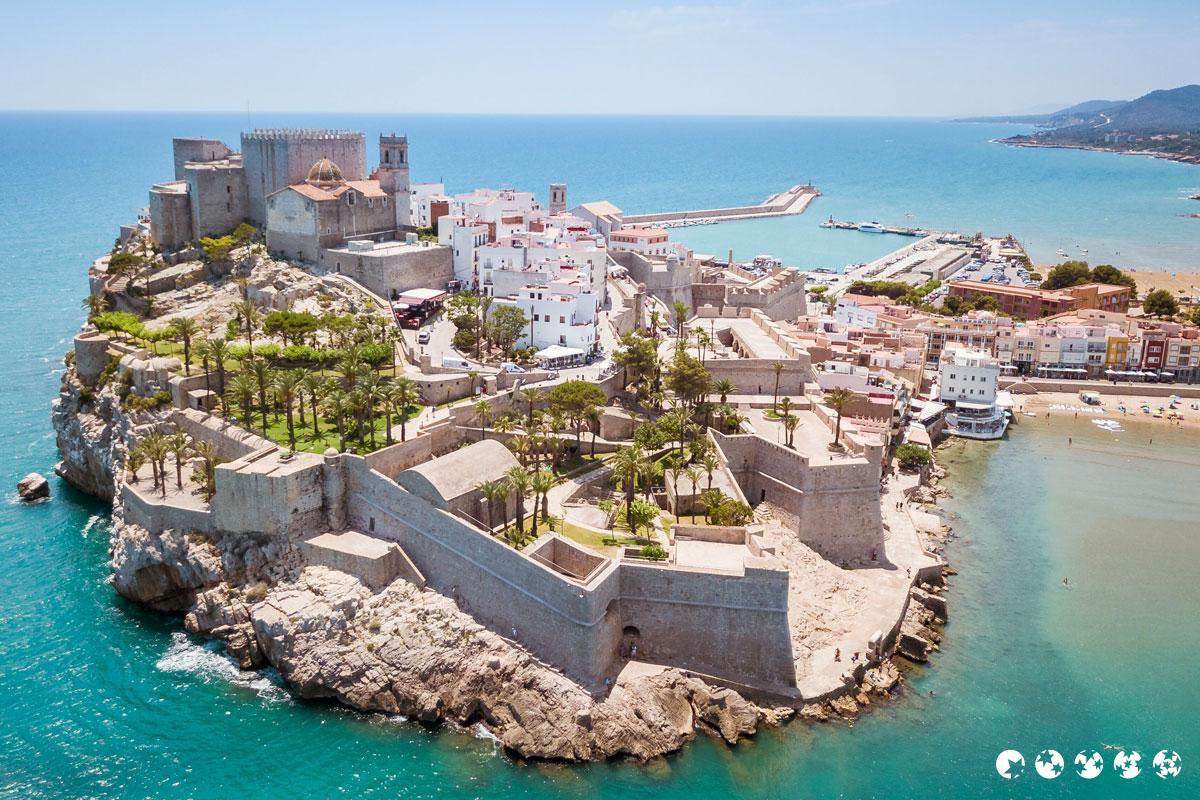 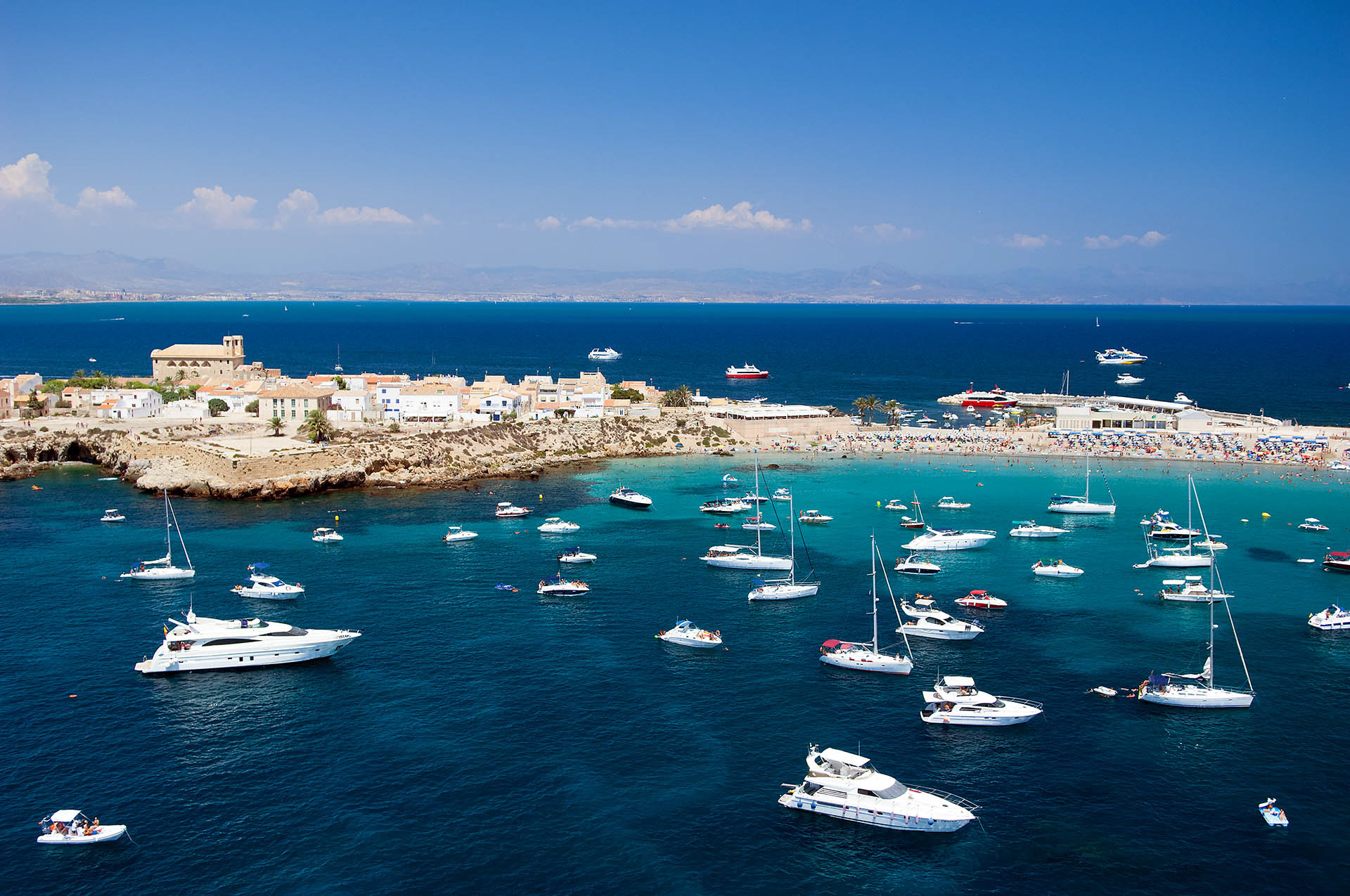 Leonie Peters
E-Mail: leoniepeters98@gmail.com

Jan Schüttert
E-Mail: janschuettert@gmx.de
CONTACT INFOS